Детские поделки на Пасху:  пасхальные курочки
Пригарина О.Е.
Пасха
Пасха – это семейный праздник, когда за одним столом собирается много друзей и родственников, вокруг бегают ребятишки. На Пасху принято делать и дарить друг другу маленькие подарки (пасхальные подарки своими руками): пасхальные корзинки с крашеными или декоративными яйцами, пасхальные куличи, пасхальные сувениры - пасхальных цыплят, курочек, зайчиков. Особенно интересно участвовать в подготовке к празднику и изготовлении поделок на Пасху своими руками детям.
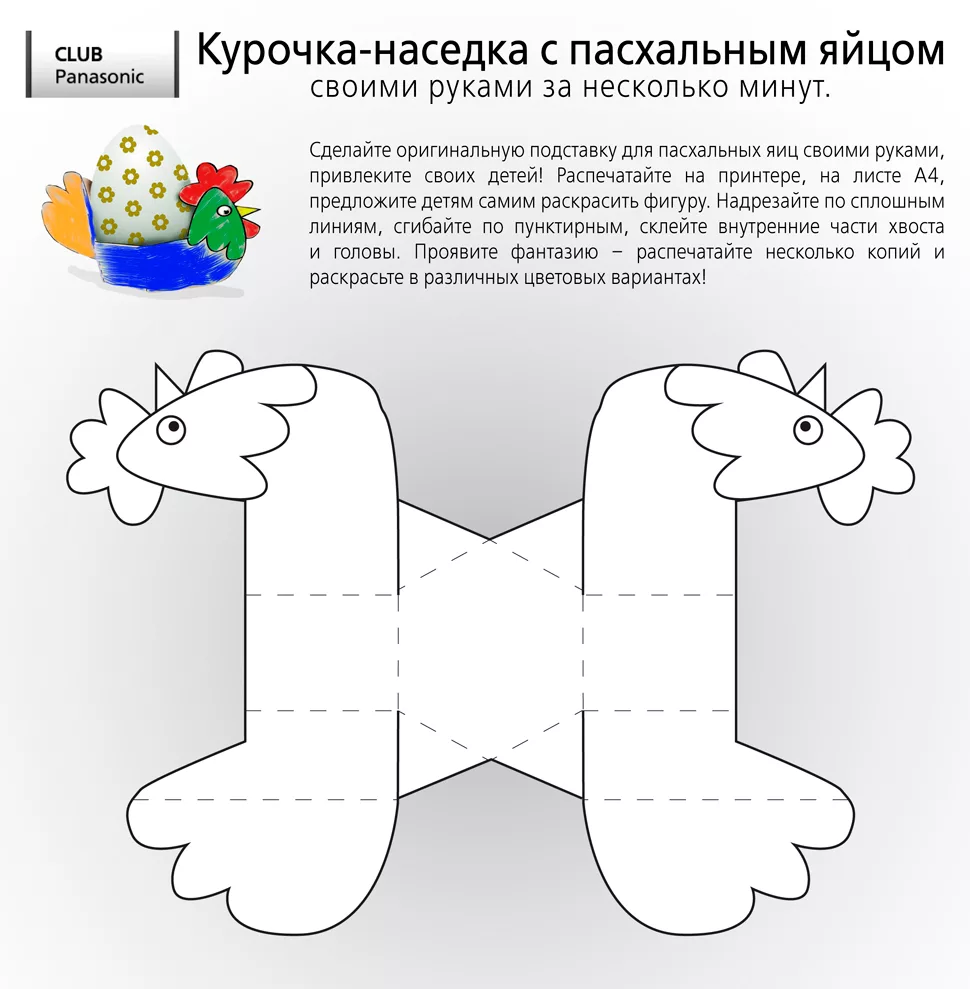 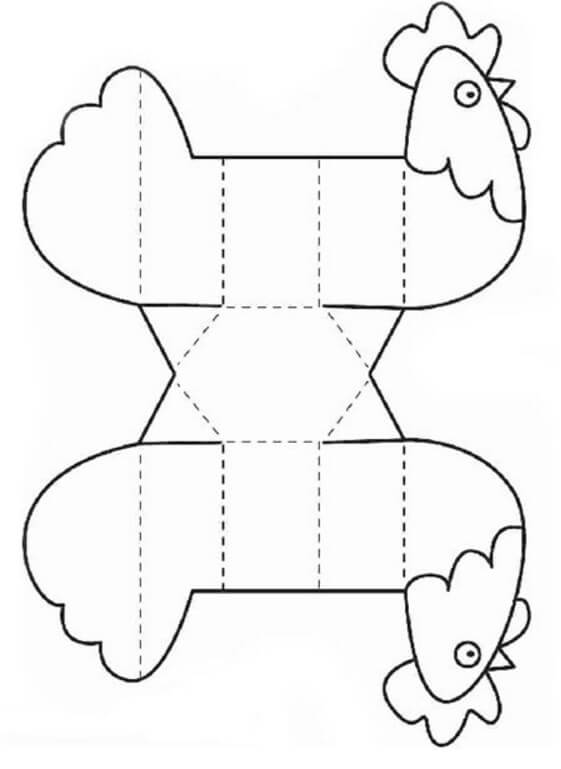